Бумажная пластика – что это?
ОБЪЕДИНЕНИЕ «БУМАЖНЫЙ МИР»
познакомить обучающихся с интересными возможностями бумаги, показать разные техники работы с бумагой
Цель:
Задачи:
Знать правила работы соблюдая ТБ при работе с колющимися и режущими предметами; основные приемы работы с бумагой
Уметь работать в коллективе – микро группе, уметь высказывать свое мнение по проблеме урока.
Формировать творческие способности, духовную культуру и эмоциональное отношение к действительности;
Развивать способность к синтезу и анализу, гибкость и мобильность в поисках решений и генерирования идей.
Оригами в переводе  с японского языка означает «сложенная бумага». Это особый вид декоративно-прикладного искусства
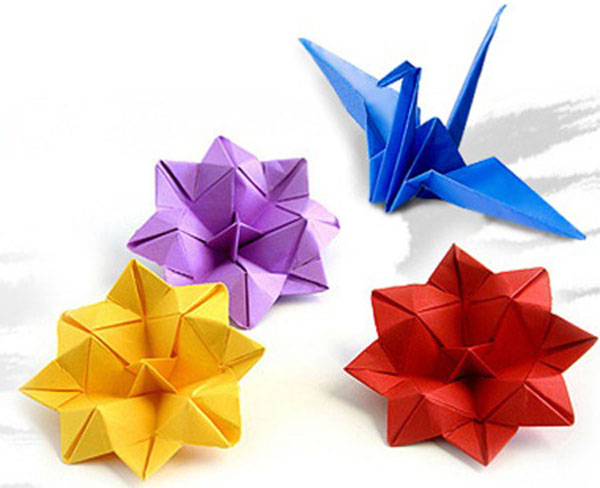 Бумажная пластика – 
способ формообразования из бумаги
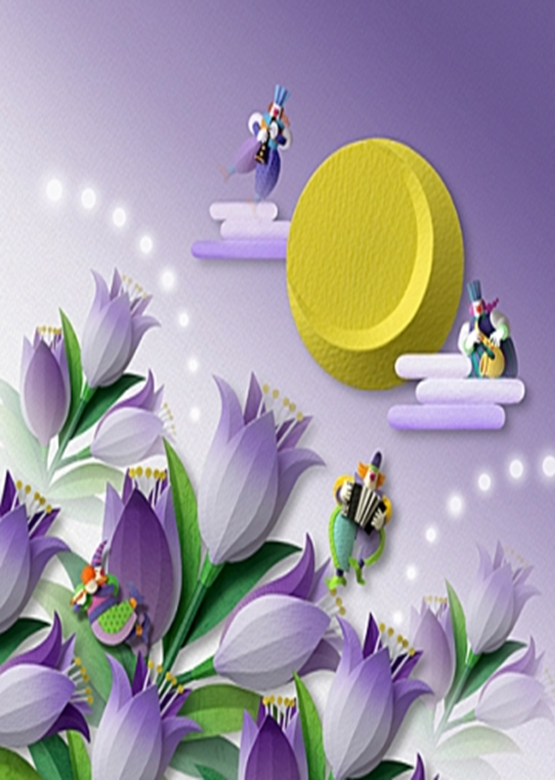 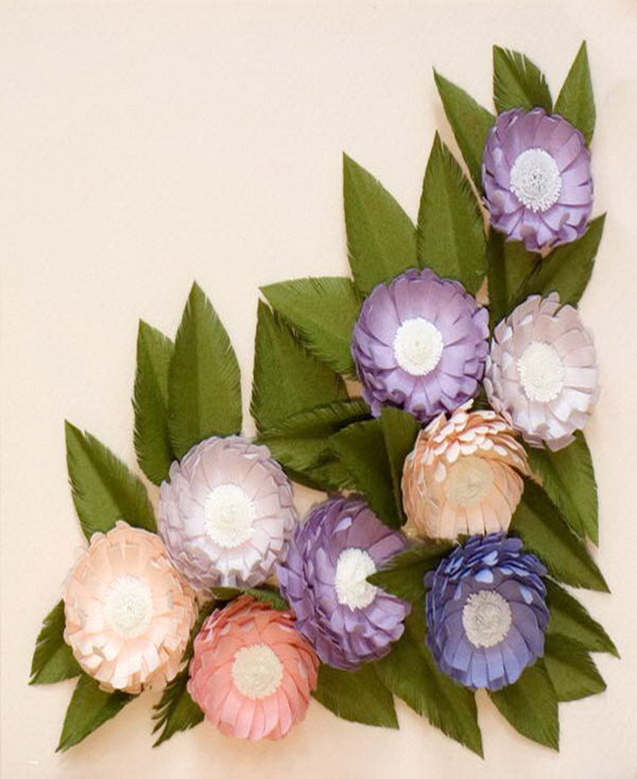 Квиллинг - бумагокручение, бумажная филигрань — искусство скручивать длинные и узкие полоски бумаги в спиральки, видоизменять их форму и составлять из полученных деталей объемные или плоскостные композиции.
Квиллинг — это возможность увидеть необычные возможности обычной бумаги.
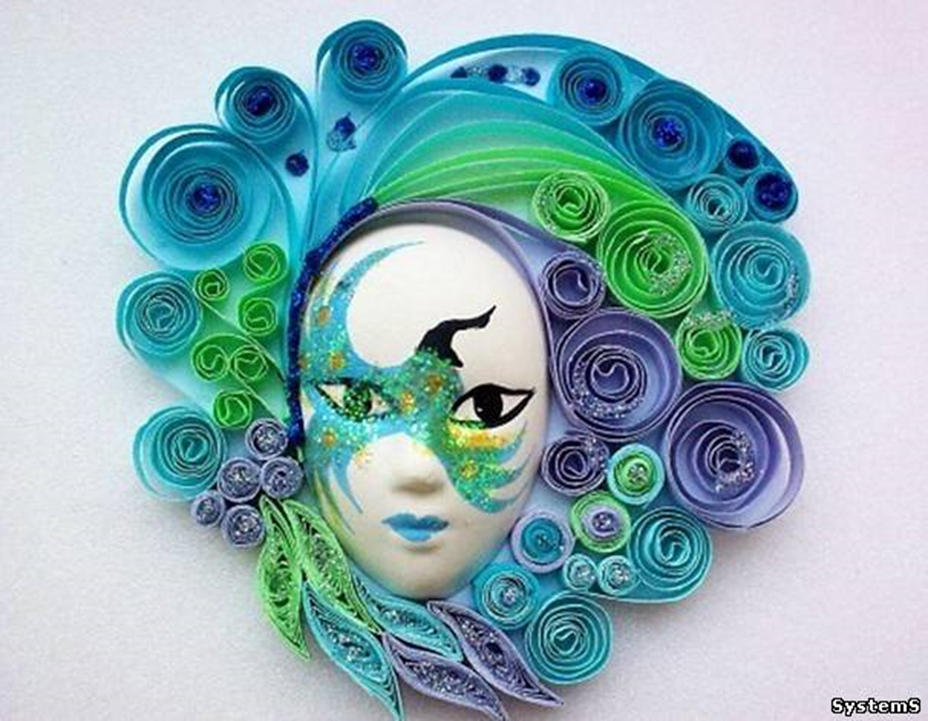 Современные художники
Сью Блеквелл - британская художница, оживляющая старые, давно прочитанные книги. В них она черпает вдохновение, а из печатных страниц создает свои изящные инсталляции-мизансцены.
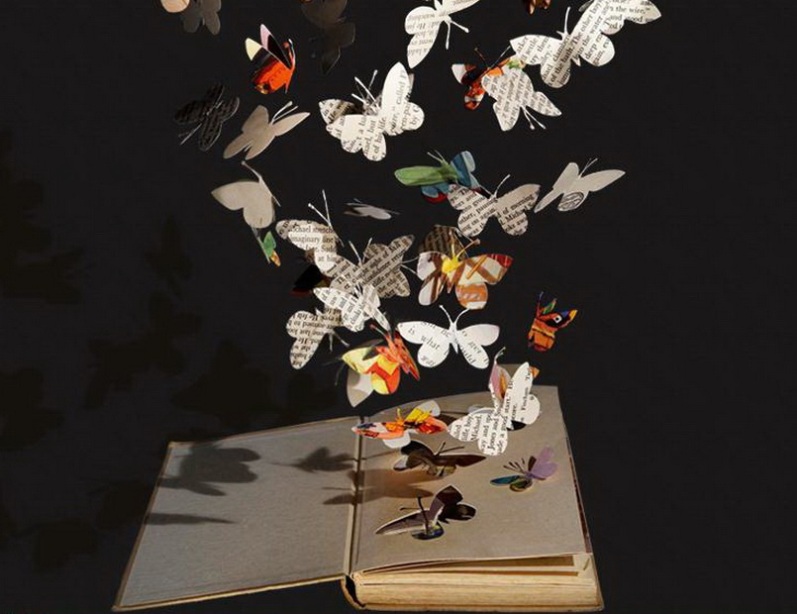 Современные художники
Сью Блеквелл - британская художница, оживляющая старые, давно прочитанные книги. В них она черпает вдохновение, а из печатных страниц создает свои изящные инсталляции-мизансцены.
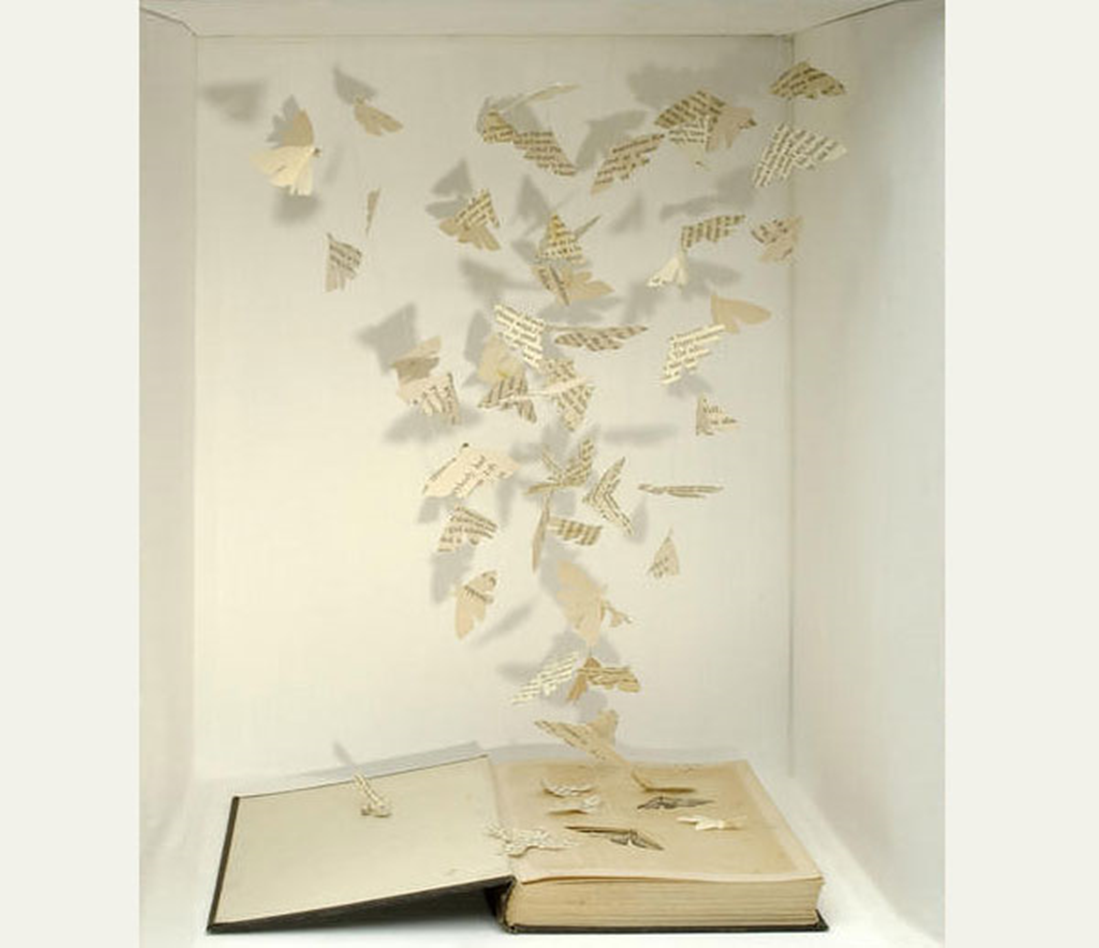 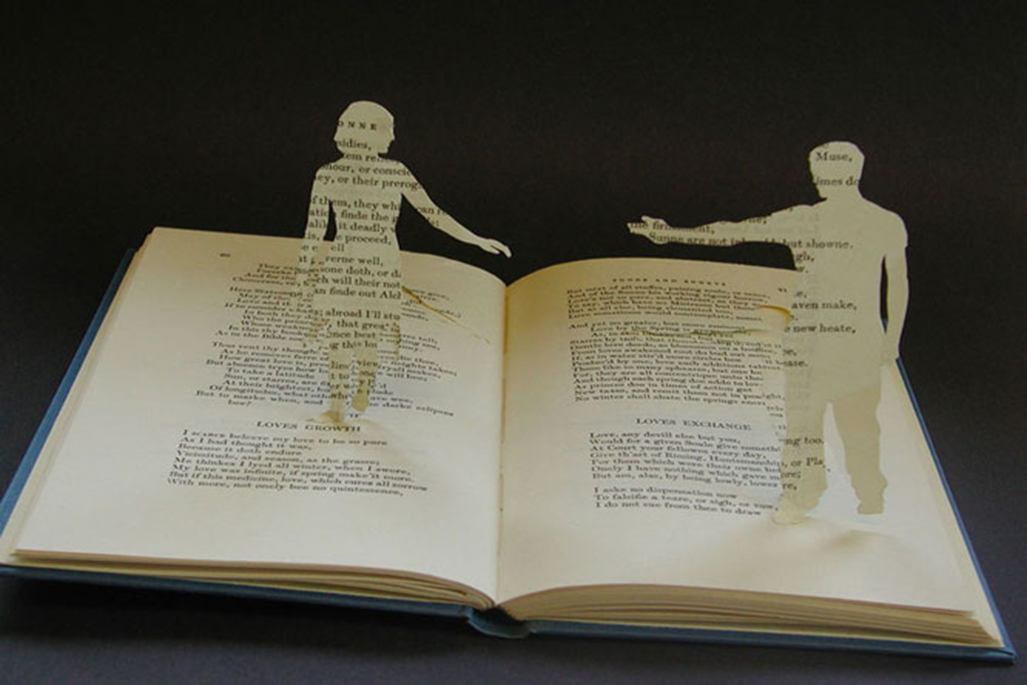 Хелен Масселвайт - она создает трехмерные картины из цветной бумаги разных типов и фактур, населяя свои фантазийные миры замысловатыми персонажами.
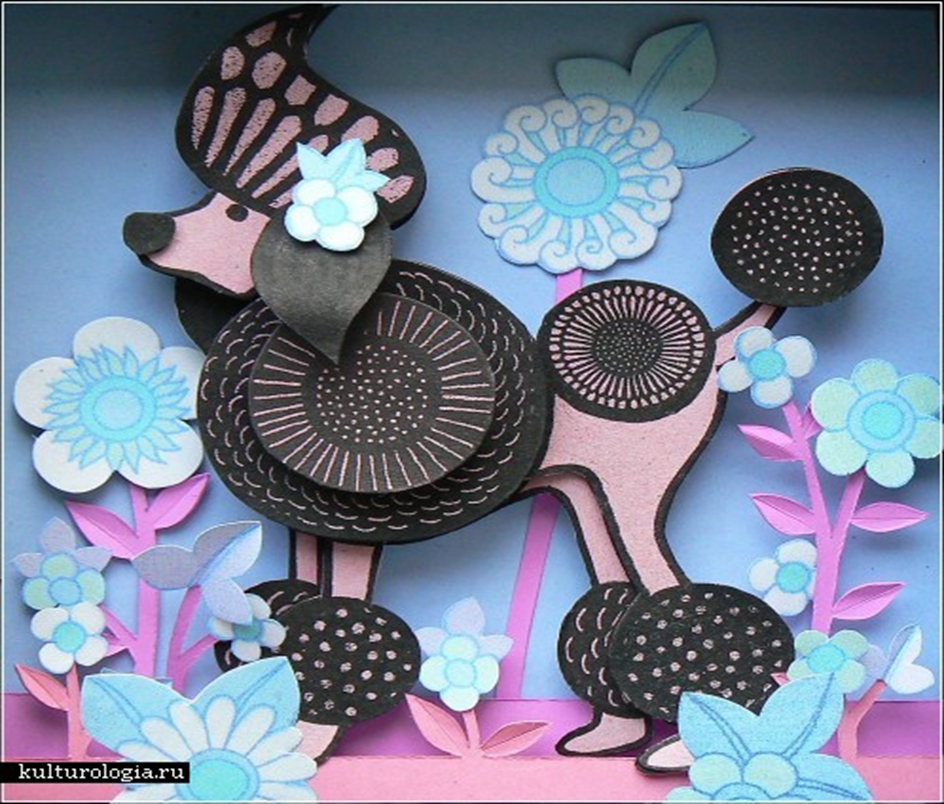 Зои Бредли , художник-оформитель, внесшая в направление бумагопластики элемент модной театральности. Ее стиль легко узнаваем и отличается особым аристократическим шиком.
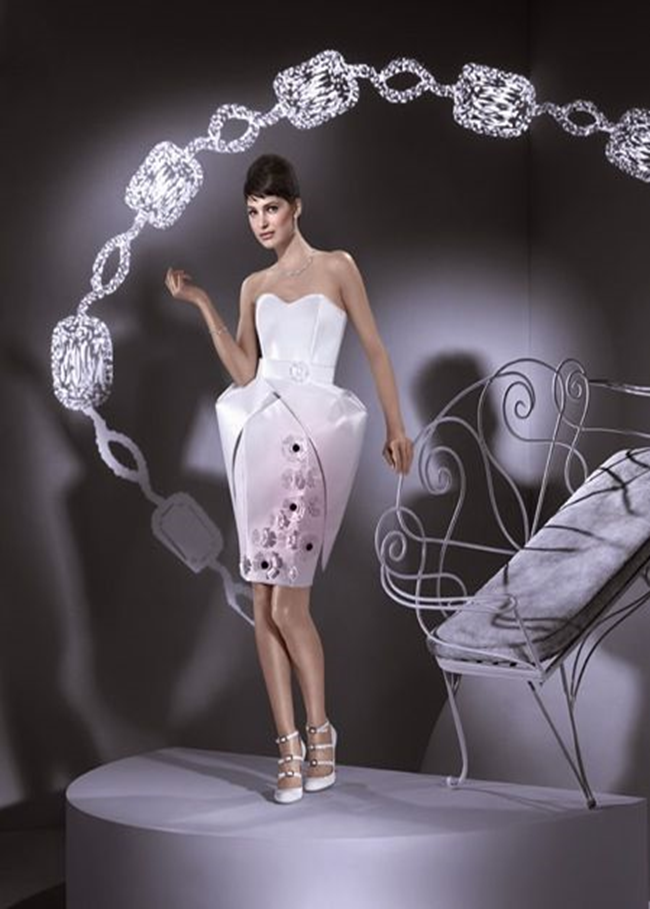 Зои Бредли , художник-оформитель, внесшая в направление бумагопластики элемент модной театральности. Ее стиль легко узнаваем и отличается особым аристократическим шиком.
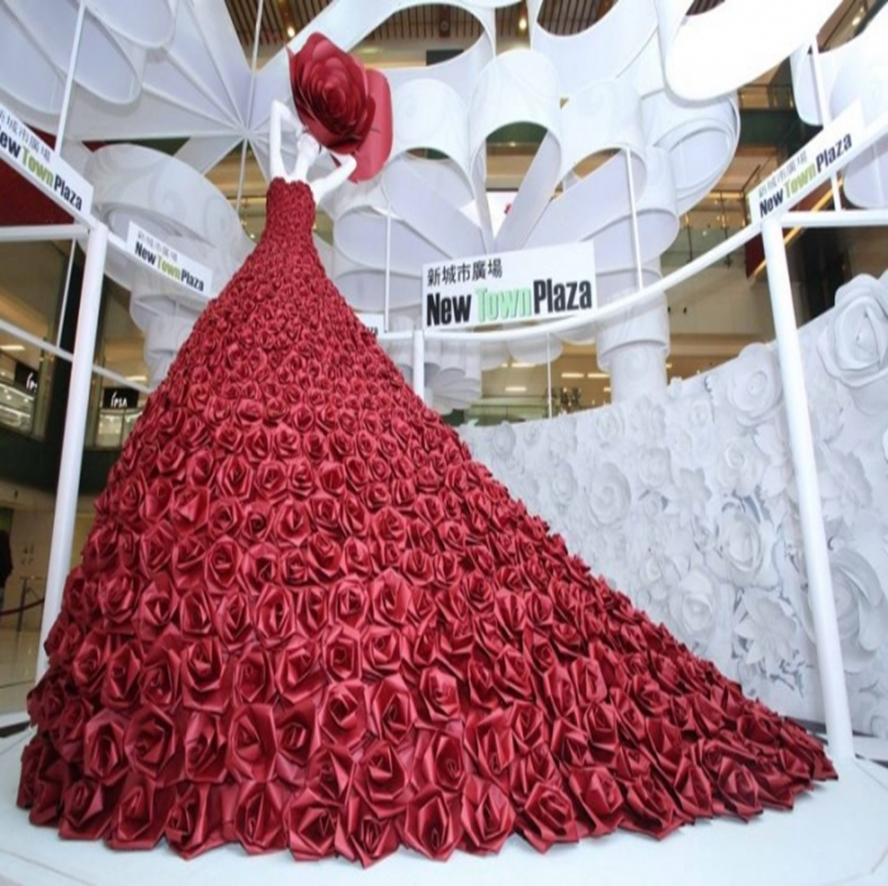 Шэр Кристофер, скульптор из США. Ее чудесные художественные образы целиком сделаны из бумаги.
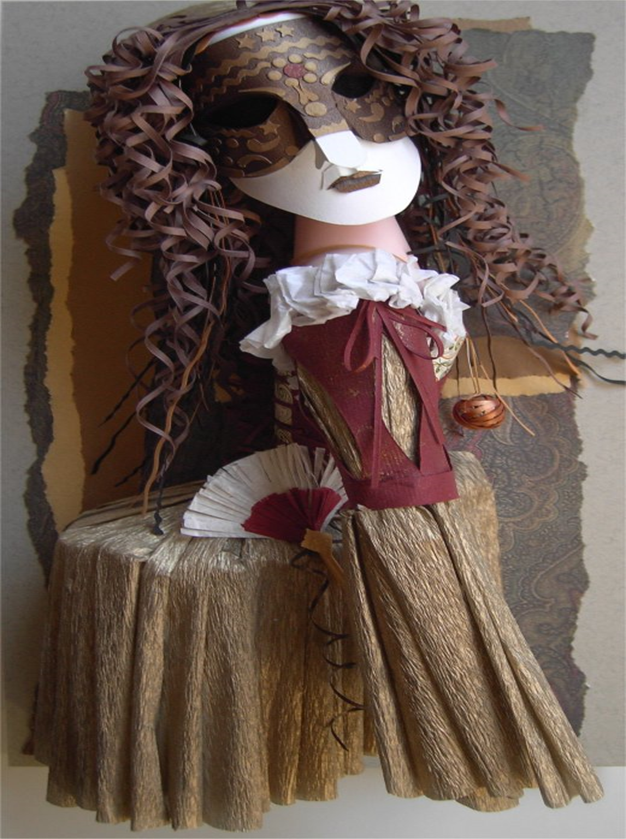 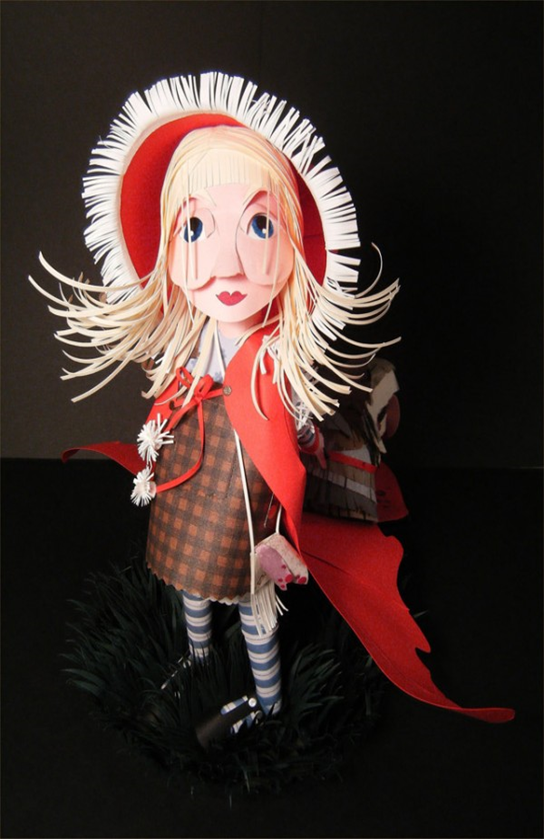 Изготовление открытки в технике «бумажная пластика»
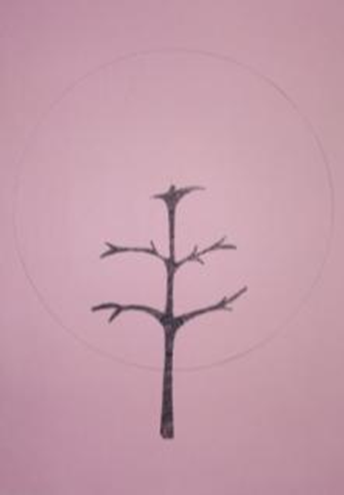 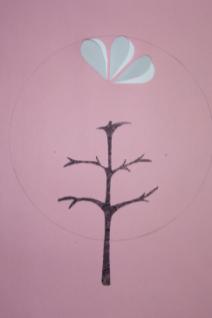 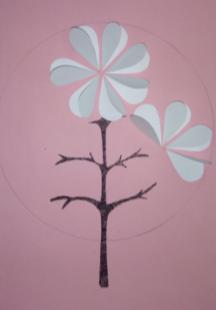 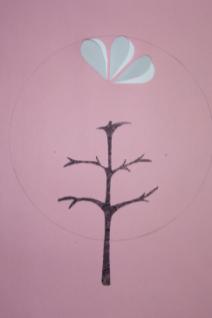 Изготовление открытки в технике «бумажная пластика»
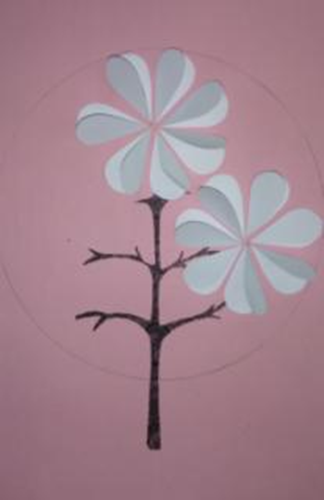 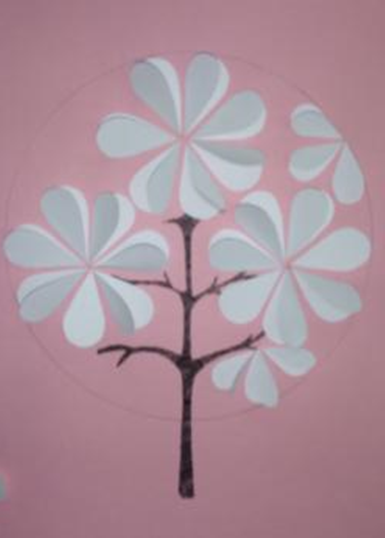 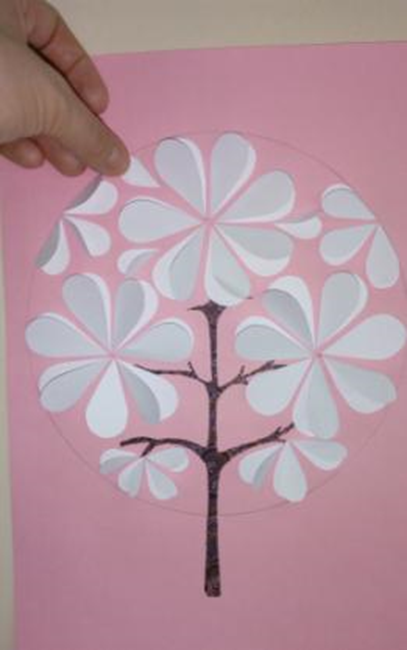 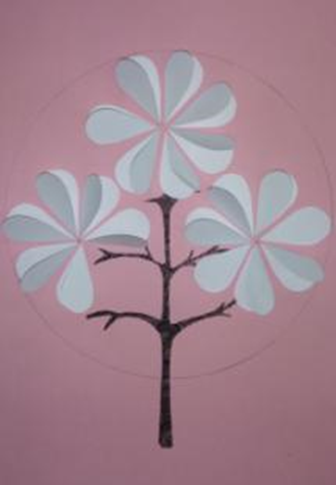 РАЗНООБРАЗИЕ ИЗДЕЛИЙ В ТЕХНИКЕ БУМАЖНАЯ ПЛАСТИКА
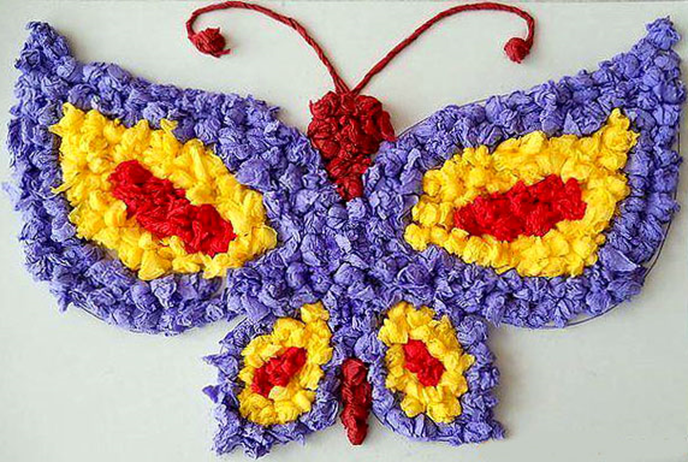 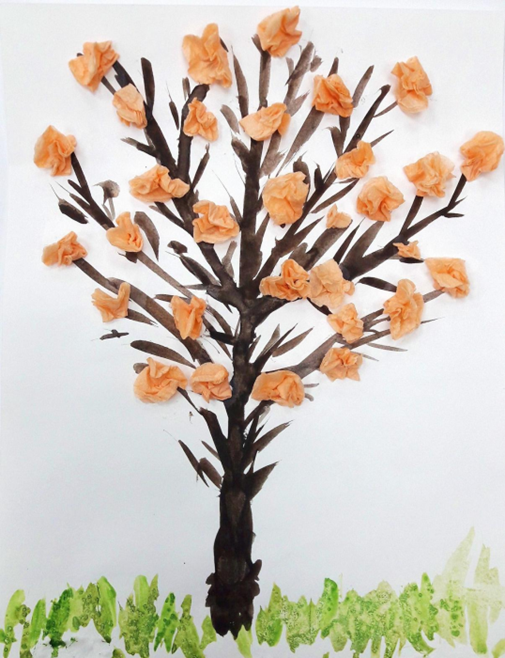 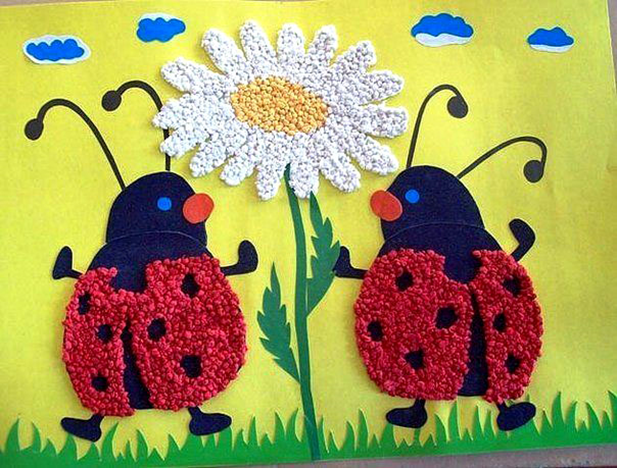